МБОУ «Средняя общеобразовательная школа        № 37» Г. Новокузнецк
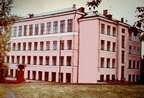 Всероссийский молодежный фестиваль социальной рекламы «ART – START»Номинация: «Правильные привычки = Защита окружающей среды»
Цели: привлечь внимание обучающихся к проблеме загрязнения окружающей среды, а также развития у них навыков хозяйственного отношения к окружающему миру и повышения уровня экологической культуры и грамотности. 
Задачи: 
-Формирование экологического сознания;
-Охрана окружающей среды, исчезающих видов животных и растений;
- Изменение стереотипов повседневного поведения людей, продвижение экологического образа жизни.
Широкое экологическое образование, просвещение и информирование людей.
В нашем образовательном учреждении большое внимание уделяется экологическому воспитанию школьников. Ежегодно в нашей школе проходят мероприятия направленные на формирование у школьников экологической культуре.
Я, ты, он, она – вместе целая страна, 
А Земля – наш общий дом.
От нас зависит порядок в нем.
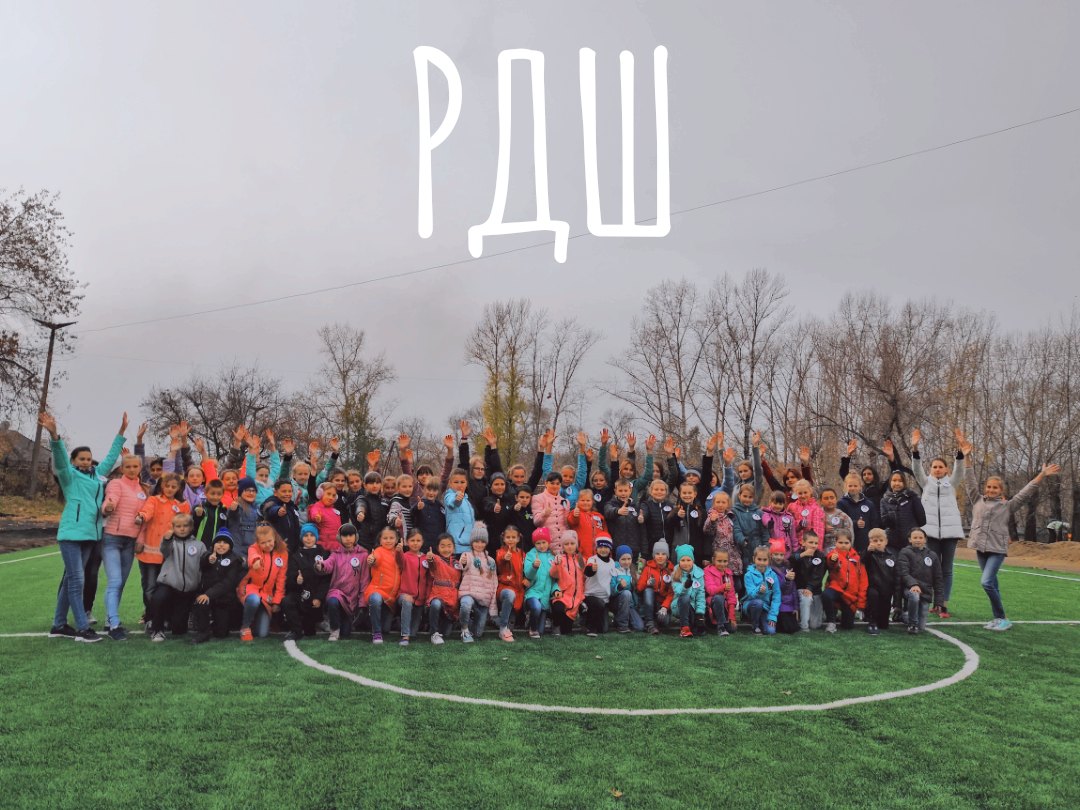 Не надо медлить,
Не стоит ждать
Проблемы нужно сейчас решать.
Иначе может погибнуть дом,
В котором пока еще все мы живем.
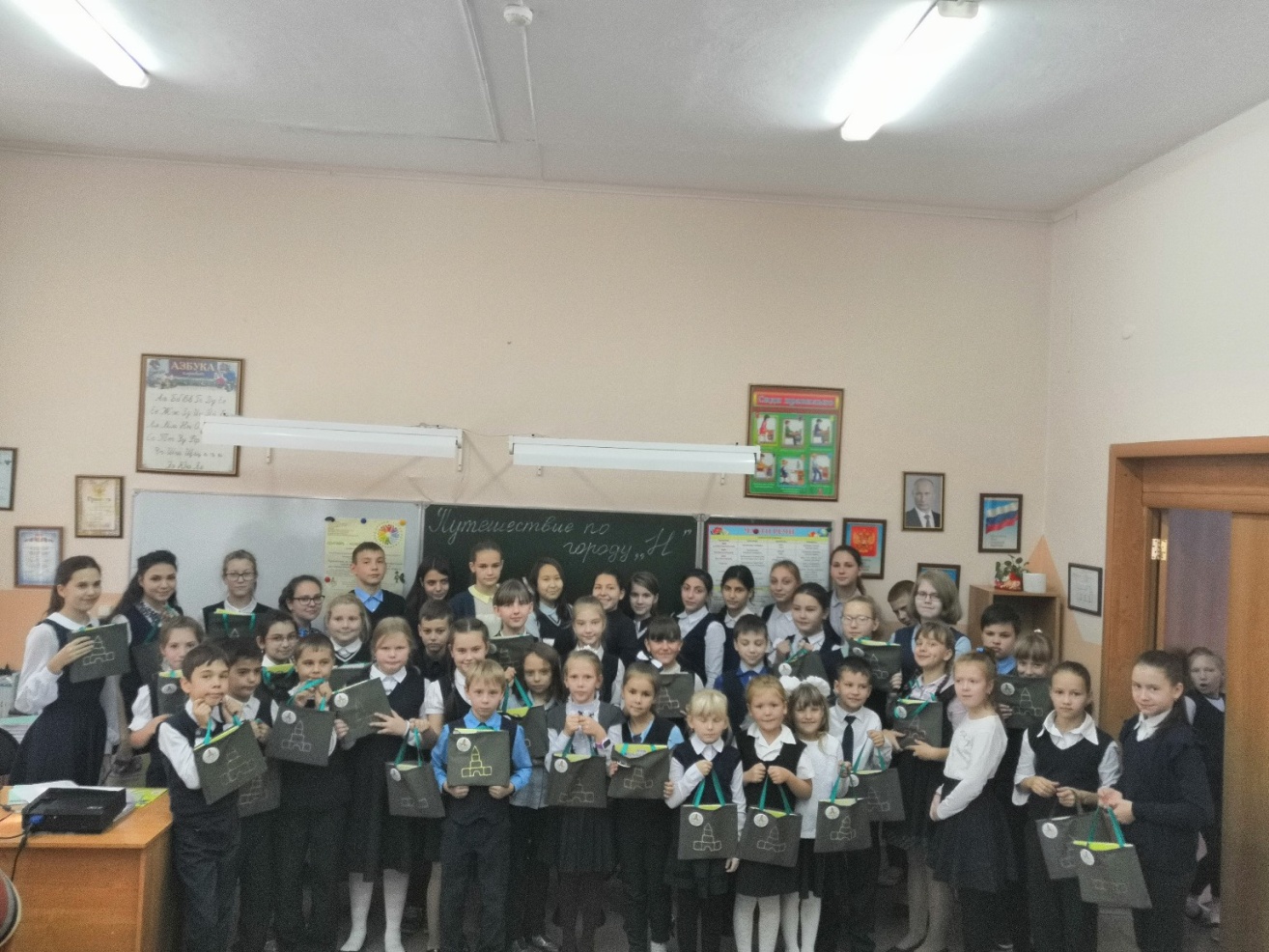 Скорее от слов переходим к делу:
Мусор вокруг убираем смелоШкольная экологическая акция: «Чистый двор»
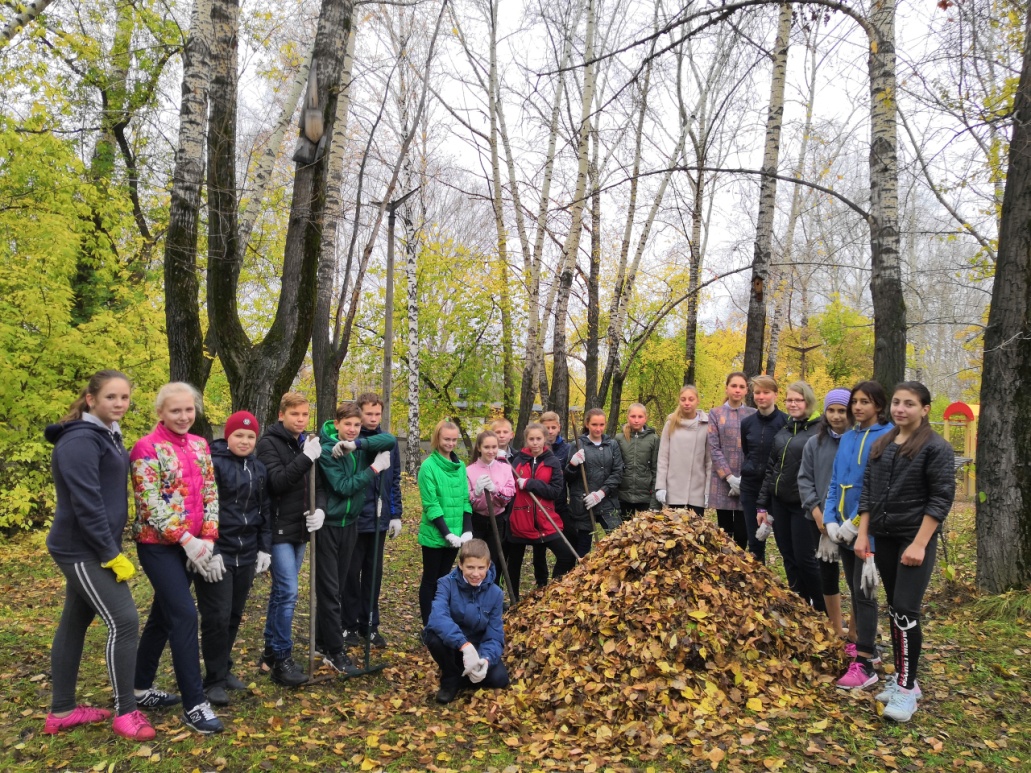 Спасем ежиков, батарейки собирая. Школьная экологическая акция: «Сдай батарейку – спаси ежика»
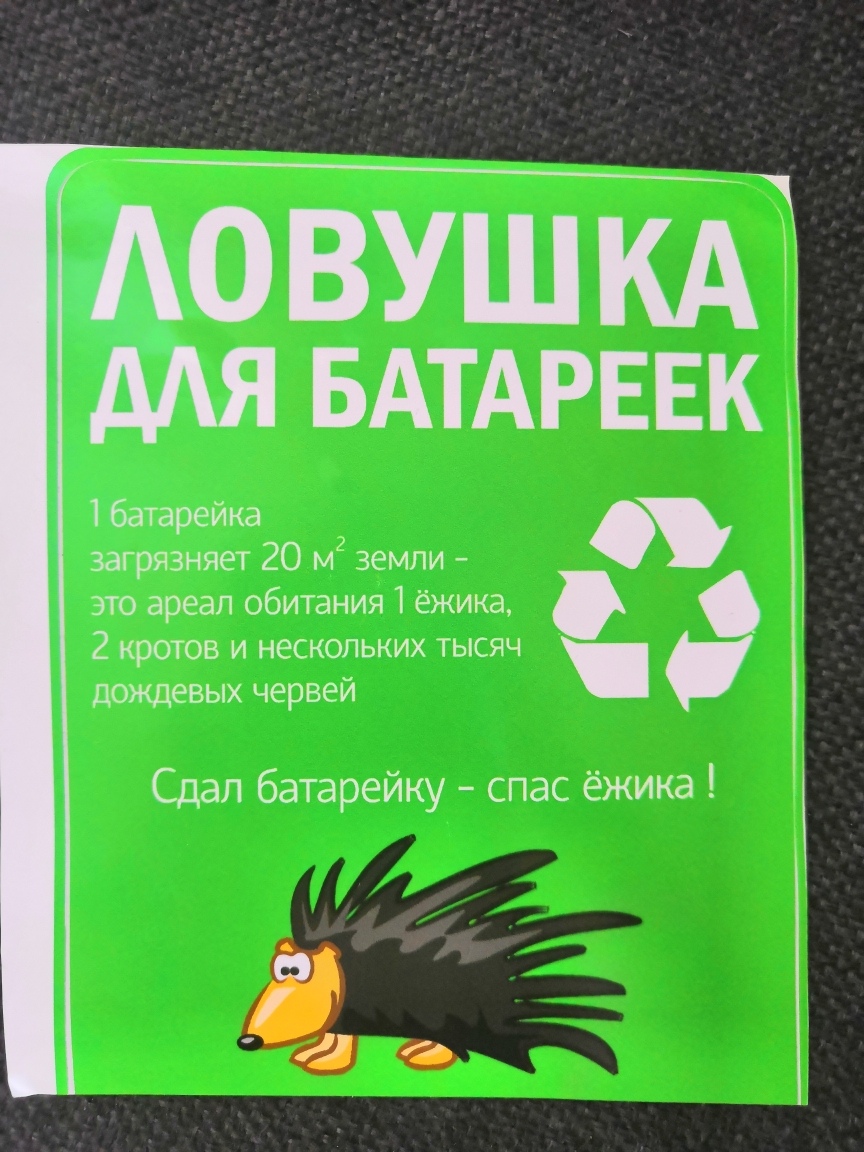 Деревья сохраняем, бумагу не бросая.  Школьная экологическая акция: «Сдай макулатуру – спаси дерево»
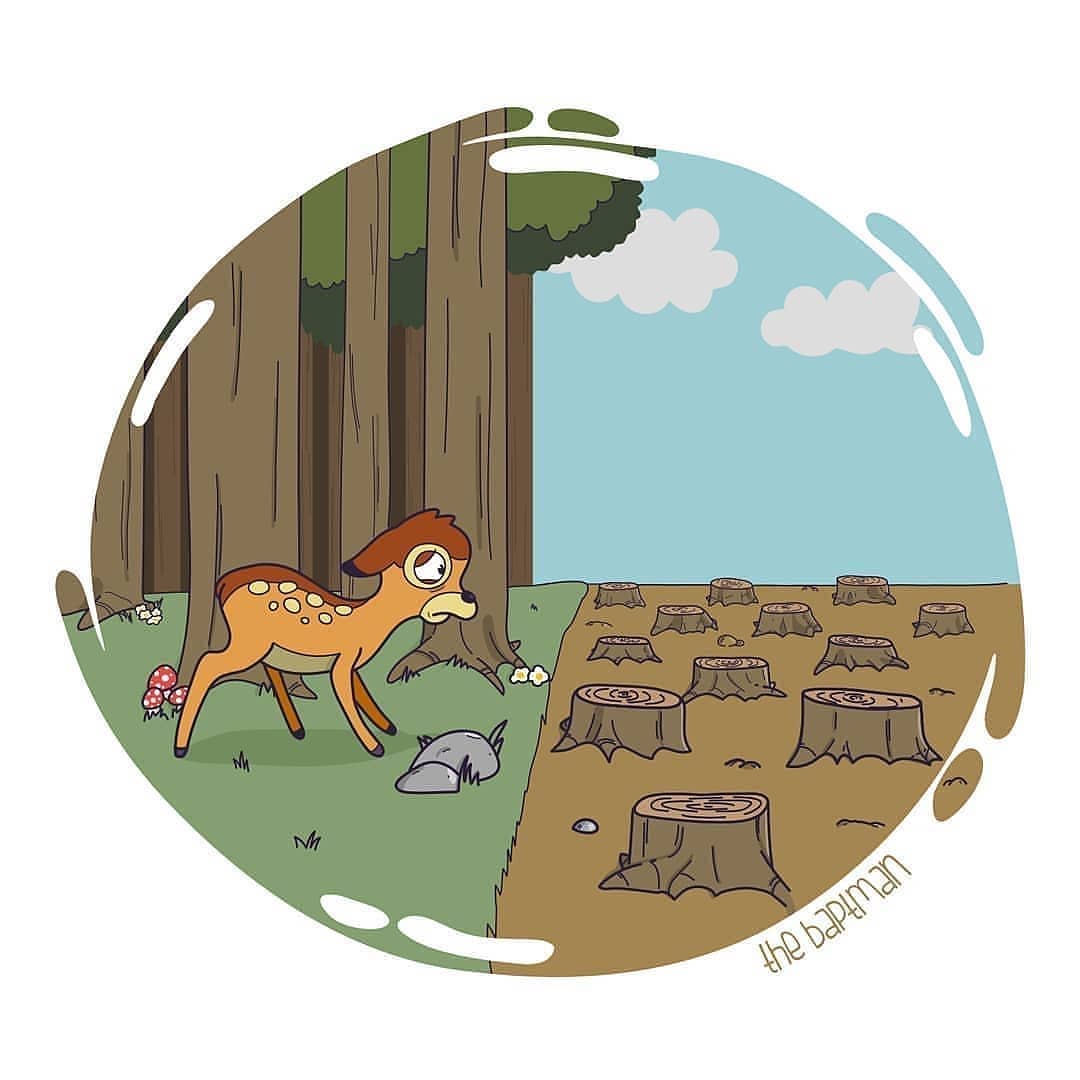 Листовки смело раздаем,экологическую пропаганду мы ведем.
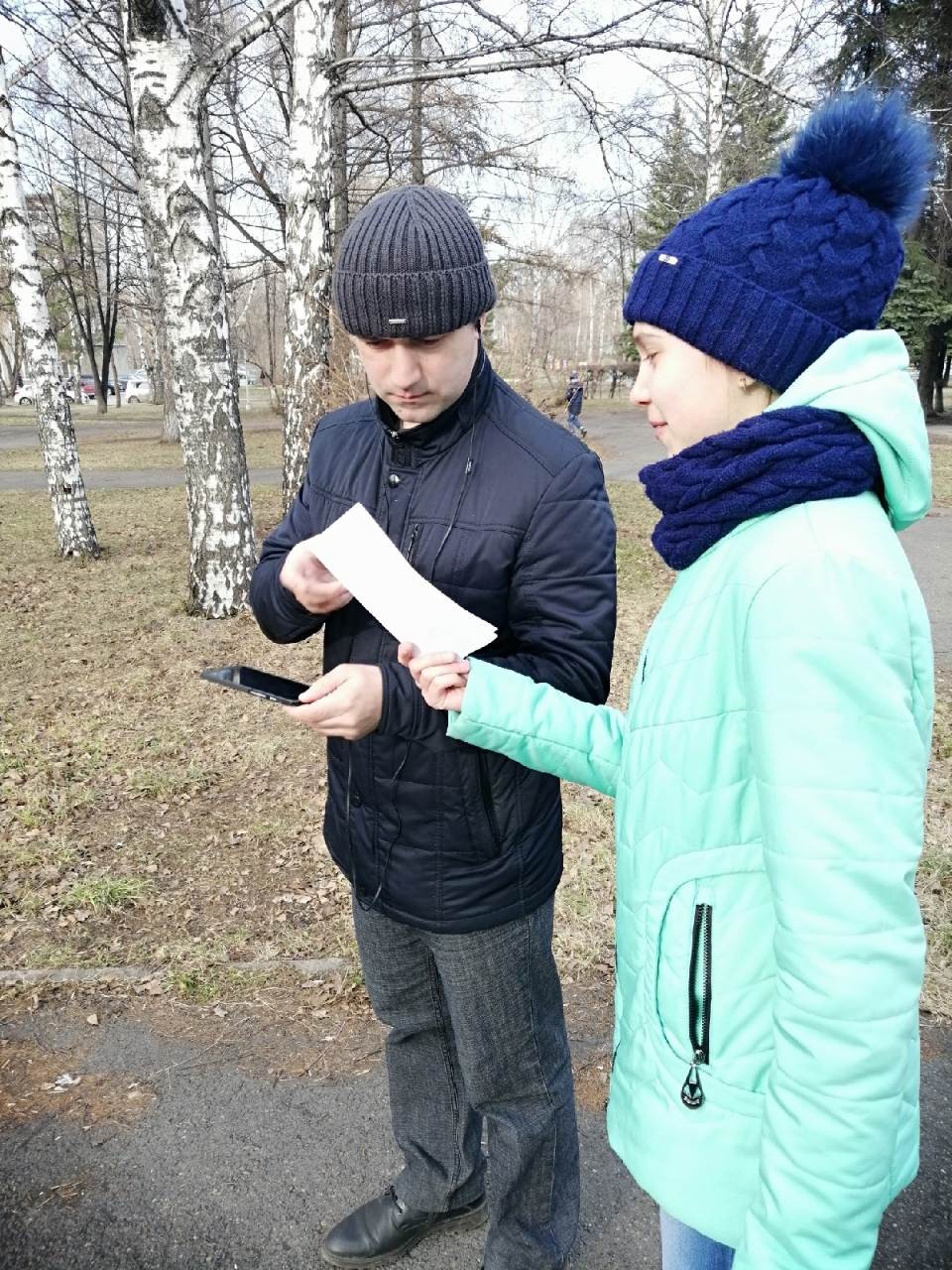 Мы участники международного конкурса «Час экологии и энергосбережения»
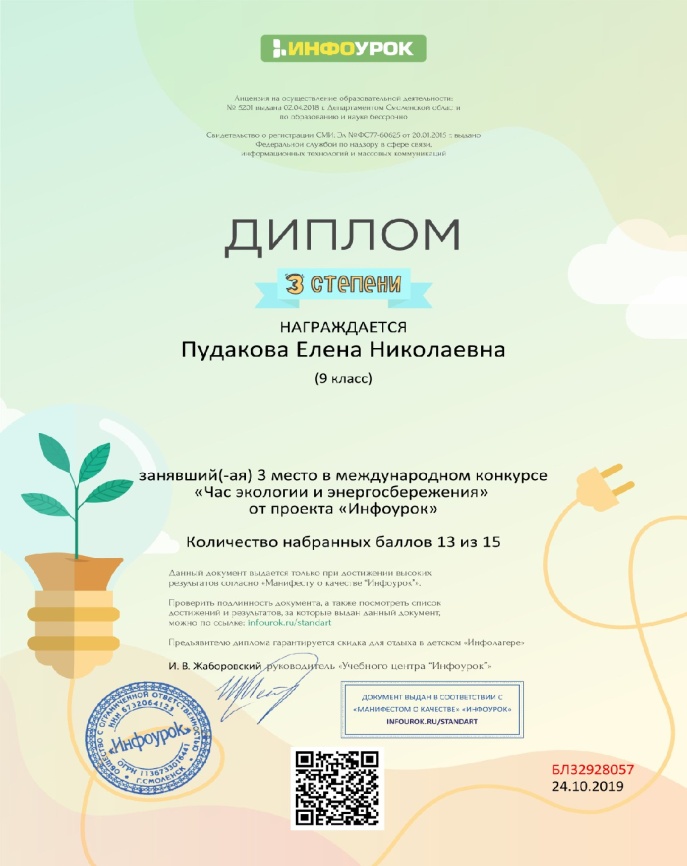 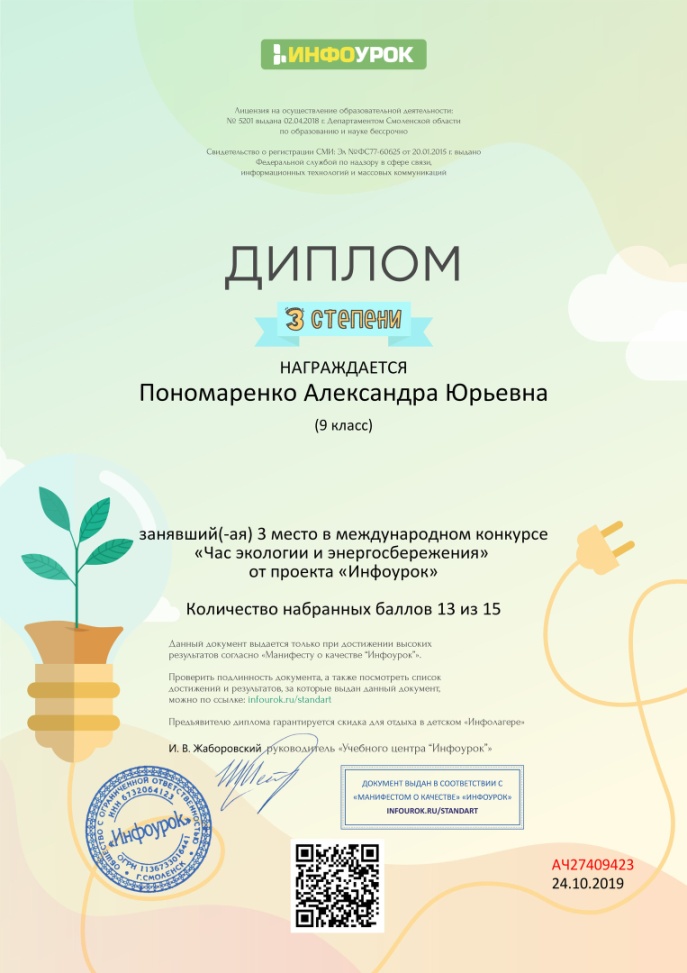 Экологический урок: «Как улучшить экологию нашего города»
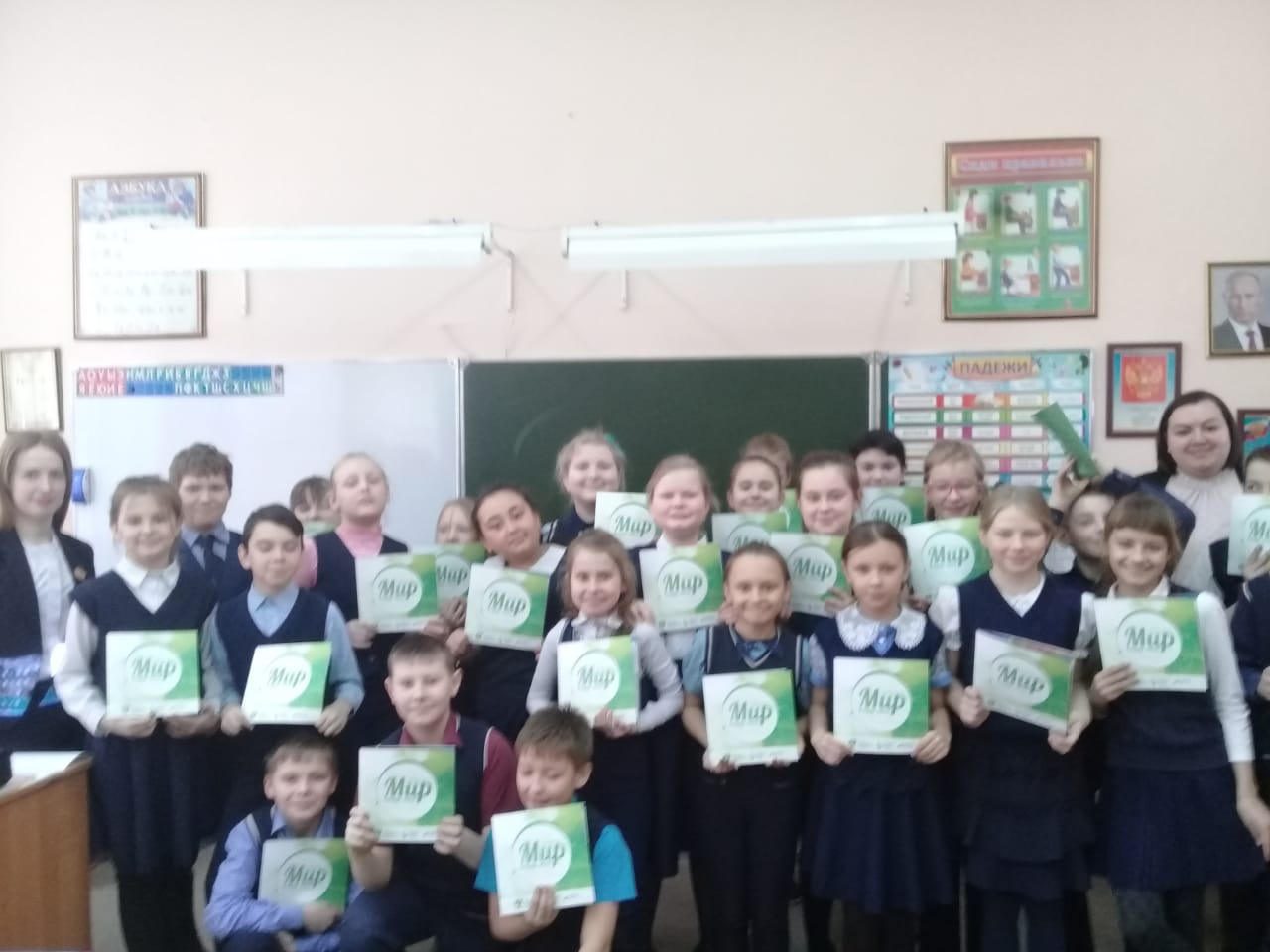 Итоги наши работы за 2018-2019 учебный год:
Проведено 10 школьных акций: «Чистый двор».
Собрано 15 килограммов батареек.
Собрано 450 килограмм макулатуры.
Проведено 60 тематических экологических уроков. 
700 учащихся нашей школы приняли участие в экологических мероприятиях.
Автор работы: Валеева Эльвира – учащаяся 9 «А» класса МБОУ «Средняя общеобразовательная школа        № 37» Г. Новокузнецк